5.9 Exploring Quadratic Inequalities
Objectives:
Write, solve, and graph quadratic inequalities that model real-world situations.
Definition:
A quadratic inequality is an inequality that
contains one or more quadratic expression.
What do they look like? 
Here are some examples:
Classwork:
Exploration 1: Finding Solution Regions
Finding the Solutions to Quadratic Inequalities:
Algebraically:
Find the zeros.
Plot the zeros on a number line to divide it into intervals.
Test values from different intervals into the original equation to figure out where it is > 0, < 0, ≥ 0, or ≤ 0.
Finding the Solutions to Quadratic Inequalities:
Graphically:
Find the zeros.
From the graph, determine the values of x for which the graph is above (> 0) or below (< 0) the x-axis.
For ≥ 0 or ≤ 0, include the x-intercept in your solution.
Note:
Always make sure all terms are collected to one side and the other side is set to 0.
Example 1:
Solve x² - x – 6 > 0 both algebraically and graphically. Graph your solution on a number line.
Algebraically
Zeros:
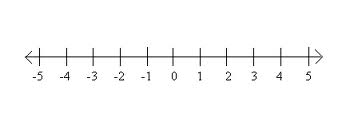 Example 1:
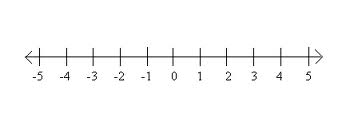 >0
<0
>0
Example 1:
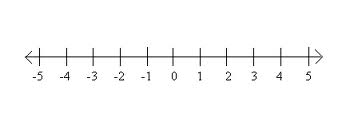 Example 2:
Solve -x² + 3x + 6 ≤ 0 both algebraically and graphically. Graph your solution on a number line.
Algebraically
Zeros (Use quadratic
formula):
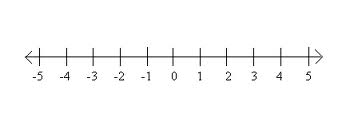 Example 2:
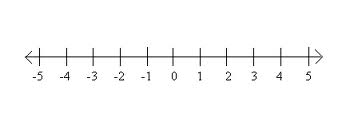 ≤0
≥0
≤0
Example 2:
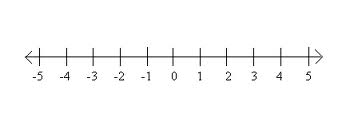 Homework:
Pg 312 – 314
Exercises: 1, 2, 5, 28 – 30, 36 – 39
Example 3:
Solve the inequality			   .

First find the zeros.
Example 3:
But these zeros 		           , are complex numbers.

What does this mean?

It NEVER hits the x-axis.

It will either be ALWAYS greater than 0 or ALWAYS less 
than 0.

Let’s look at the graph of the quadratic,
Example 3:
The graph never intersects the x-axis and the parabola is 
always below the x-axis. 
Therefore,                        is always true.
The solution is all real numbers!
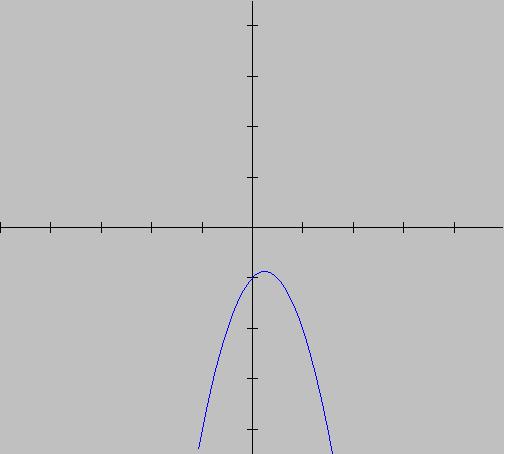 Inequalities with Complex Solutions:
How would you get the answer without the graph?

The complex zeros tell us that there are no REAL zeros, so the parabola is either ALWAYS above or below the x-axis. 

Method 1: You can test any number in the equation. 
-If the test value gives you an answer that is > 0, then you know the equation is always > 0. 
-If the test value gives you an answer that is < 0, then you know the equation is always < 0. 

Method 2: We can also see whether the parabola opens up or down by looking at our a. 
-If it opens up, it is above the x-axis and always greater than 0.
-If it opens down, it is below the x-axis and always less than 0.
Practice Problems (Solve Algebraically)
Example 4: Application
Let x represent the number of T-shirts sold.
Kate decides to charge $10.00 a T-shirt. 
What is the revenue function?
R(x) = 10x.
The fixed costs are $40.00 per week, the cost to produce each shirt is $5, and the incremental costs are 0.1x².
What is the cost function?
C(x) = 0.1x² + 5x + 40.

If the revenue is greater than the cost, then there is a profit.
GOAL:
Determine how many shirts Kate must sell to make a profit.
Example 4: Application
R(x) = 10x.
C(x) = 0.1x² + 5x + 40.
Goal: Determine how many shirts Kate must sell to make a profit.
Find where 10x > 0.1x² + 5x + 40.
Algebraically: 
Solve 10x = 0.1x² + 5x + 40.
0 = 0.1x² - 5x + 40
Example 4: Application
R(x) = 10x.
C(x) = 0.1x² + 5x + 40.
Goal: Determine how many shirts Kate must sell to make a profit.
Find where 10x > 0.1x² + 5x + 40.
Algebraically: 


Pick numbers in the intervals and see where R(x) >C(x)
1st interval  x=0 
2nd interval  x=20
3rd interval  x=50
Solution: Where is R(x) > C(x)? From 10 < x < 40
So Kate must sell between 10 and 40 shirts to profit.
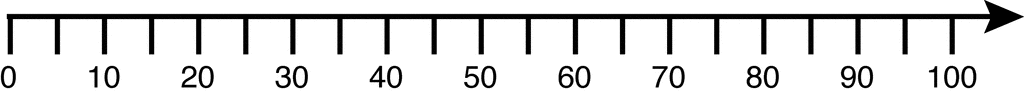 Example 4: Application
R(x) = 10x.
C(x) = 0.1x² + 5x + 40.
Goal: Determine how many shirts Kate must sell to make a profit.
Find where 10x > 0.1x² + 5x + 40.
Graphically:
Graph R(x) and C(x).
Find the points of intersection.

For what values of x is the revenue line above the cost line?
Solution: From 10 < x < 40
So Kate must sell between 10 and 40 shirts to profit.
Extension on Example 4:
R(x) = 10x.
C(x) = 0.1x² + 5x + 40.
Goal: Determine how many shirts Kate must sell to make a profit.
A DIFFERENT METHOD. Find the profit function. Where is it > 0?
Algebraically: 
P(x) = R(x) – C(x)
P(x) = 10x – (0.1x² + 5x + 40)
P(x) = -0.1x² + 5x – 40
Find the x-intercepts using the quadratic formula.
Example 4: Extension
R(x) = 10x.
C(x) = 0.1x² + 5x + 40.
P(x) = -0.1x² + 5x – 40
Goal: Determine how many shirts Kate must sell to make a profit.
Algebraically: 

Pick numbers in the intervals and see where P(x) > 0
1st interval  x=0 
2nd interval  x=20
3rd interval  x=50
Solution: Where is P(x) > 0? From 10 < x < 40
So Kate must sell between 10 and 40 shirts to profit.
>0
<0
<0
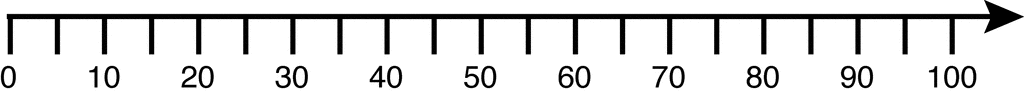 Example 4: Extension
R(x) = 10x.
C(x) = 0.1x² + 5x + 40.
P(x) = -0.1x² + 5x – 40
Goal: Determine how many shirts Kate must sell to make a profit.
Find where P(x) >0
Graphically:
Graph P(x)
Find the zeros.

For what values of x is the profit function above the x-axis?
Solution: From 10 < x < 40
So Kate must sell between 10 and 40 shirts to profit.
Example 4: Extension
How many shirts must Kate sell to get maximum profit? What is the maximum profit?
P(x) = -0.1x² + 5x – 40
Algebraically: Find the vertex.
x=-b/(2a)
x=-5/(2(-0.1))
x = -5/-.2
x=25
P(x) = -0.1(25)² + 5(25) – 40 = 22.5
She will get a maximum profit of $22.50 if she sells 25 shirts.
Graphically: Find the vertex.
Find the maximum.
(25, 22.50)
She will get maximum profit if she sells 25 shirts.
The maximum profit is $22.50
Classwork/Homework:
Pg: 312 – 314
Exercises: 7 – 18, 34, 35, 43, 44
Forms of Quadratic Inequalitiesy<ax2+bx+c			y>ax2+bx+cy≤ax2+bx+c			y≥ax2+bx+c
Graphs will look like a parabola with a solid or dotted line and a shaded section. 
Solid for ≤ or ≥.
Dashed for < or >.
The graph could be shaded inside or outside the parabola.
Pick a test point not on the line to figure out shading.
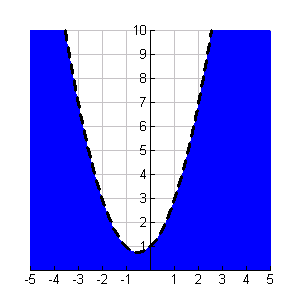 Graphing Quadratic Inequalities
Find the vertex and the zeros to help graph.

You can find the zero using any method:				
				Factoring
				Completing the Square
				Quadratic Formula
Example 5: Graphing Quadratic Inequalities
Zeros:
Given:
Graphing Quadratic Inequalities
Given:			Zeros:
y = x2 -3x +2
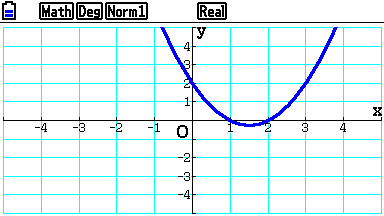 Graphing Quadratic Inequalities
y = x2 -3x +2
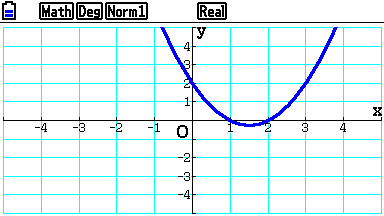 Graphing Quadratic Inequalities
The answers are in the shaded area
y > x2 -3x +2
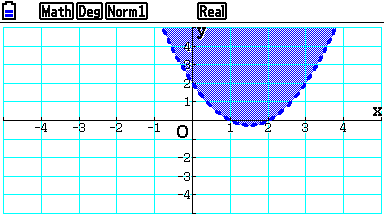 Why is it a 
dotted line?
Example 6: Graph y < x2 - 4x + 3
Find the zeros:
 x2 - 4x + 3= 0
(x - 3)(x – 1) = 0
x = 3 ; x = 1
Vertex:
x = -b/(2a)
x = 2
y = 22 – 4(2) + 3 = -1
(2, -1) 
Is the Graph up or Down?
Up
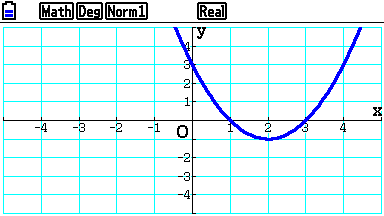 Graph y < x2 - 4x + 3
Where do we shade? Inside or Outside?
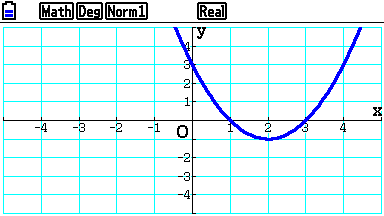 Test a point not on the line.
y < x2 - 4x + 3
Try (0, 0)		0 < 02 - 4(0) + 3 	True
Let (4, 0)		0 < 42 – 4(4) + 3 	True
Let (2, 0) 		0 < 22 – 4(2) + 3 	False
Only shade where it is true.
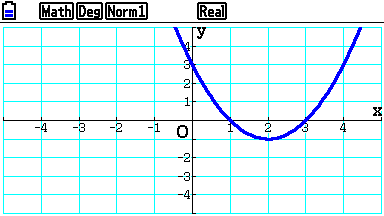 Graph y < x2 - 4x + 3
Homework
Quadratic Inequalities Worksheet